By
F. Ghavipanjeh

f.ghavipanjeh@gmail.com
ant
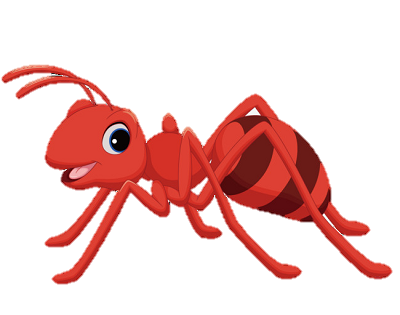 rooster
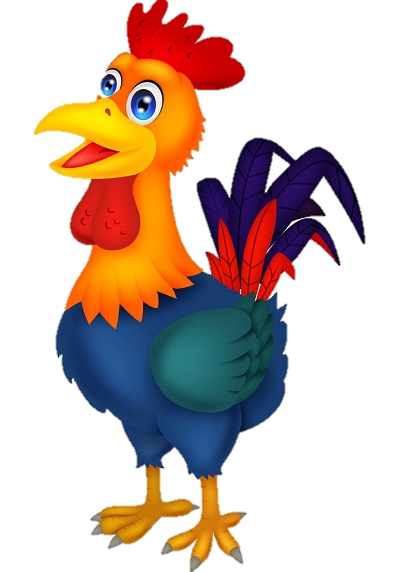 bear
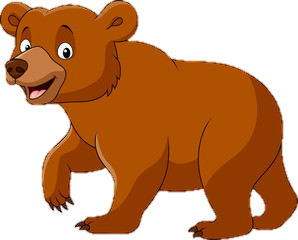 cow
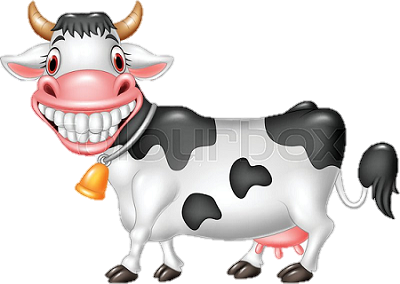